Faculty Senate Meeting
February 16, 2023
Meeting procedure
Only Senators may debate motions
Only Senators can vote
If you are not a Senator, or a proxy, you cannot vote or debate 
Do not speak over someone, or out of order
Raise your hand to speak
The President may call on you and then you will have the floor
Unless you have been recognized (been told you have the floor), you may not speak
Meeting Minutes
We will be using Robert's Rules to guide our recording of minutes. 
Robert's Rules of Order say that meeting minutes are simply a summary of what happened at the meeting. 
They are not a play by play of everything that happened or what members said. 
If needed, Faculty Senators may request access to the audio recording of the meeting. Please email facsenate@mst.edu with justification.
Agenda
Call to Order and Roll Call
		D. Westenberg, Secretary
Agenda
Approval of Minutes
January 26, 2023
Agenda
III.	President’s Report
	K. Sheppard
Campus Matters
Meeting with Mun Choi
Culture at S&T for women and people of color
Cost of living raises
Shared Governance–perhaps mention specifics of SET
Reinstating UMRB grants or equivalent
UM System support for Defined Benefit retirement plans
UM System view of DEI efforts at S&T
Status of shared services such as IT and efforts to bring some IT services back to campus - does system support this? Are there shared services that are working well?
‹#›
Defined Benefit PlanUpdate
The Pension Equation
Contributions + Investment Income = Benefit Payments
Contribution policy is established by the University and should balance current vs future funding requirements.
Desired investment risk / return must be weighed against the University’s ability to manage potentially significant contribution increases due to market volatility.
Known contractual obligations of the University
Regardless of assumptions used for Contributions and Investment Income, Benefit Payments will be funded at actual cost.  Given the time value of money and longevity of Plan liabilities, underfunding of contributions in the near term can result in significantly higher contributions in the future.
Key Information Items
Annual information on the Pension Plan is shared at the April Board of Curators meeting as a part of the benefits update.
The Board of Curators is the governing board for the retirement plan.  Faculty and Staff input on benefits decisions is managed via the total rewards advisory committee.
Pension benefits are a contract right.
The pension plan is memorialized in Collected Rule 530.010, which creates the contractual right.  
The funding policy for the pension plan is in 530.020 and outlines the plan to fully fund benefits over the life of the plan.
Campus Matters
Shared Governance issue: CET/SET
“Recently the Faculty Senate’s Committee for Effective Teaching (CET) recommended that we adopt this practice at S&T. During the subsequent Senate debate, however, concerns were raised about the use of these comments, and the Provost’s Office and Senate leadership have been working closely together to address these concerns.”
State of the anonymous feedback mechanism
Both students and faculty need to remember that they are leaving comments for real people to read.
Campus Matters
Library Dean search is beginning
AF&S will be discussing continuing test optional admissions
The Board of Curators decides this, ultimately. 
AF&S will be giving faculty feedback, may become FS resolution, as part of the shared governance process.
Email Eun Soo Park with suggestions espark@mst.edu 
Board of Curators meeting at S&T
April 20
Nominate students by March 10: https://forms.gle/cf4Wx2w82e7HNN2F9
Approved Public Occasions dates for 2023-24 AY
Open House dates
Open House – Saturday, October 14, 2023
Homecoming 2023 – October 27-28, 2023
Open House – Friday, November 10, 2023
Open House – Monday, February 19, 2024
Open House – Friday, March 22, 2024
Questions?
Agenda
IV.	Campus Reports
	A.	Staff Council
		M. Fowler
	(No report)
Agenda
IV.	Campus Reports
	B.	Student Council
	W. Retzlaff
Campaigns, Revisions, Membership Potential

Student Council Presidential Candidates
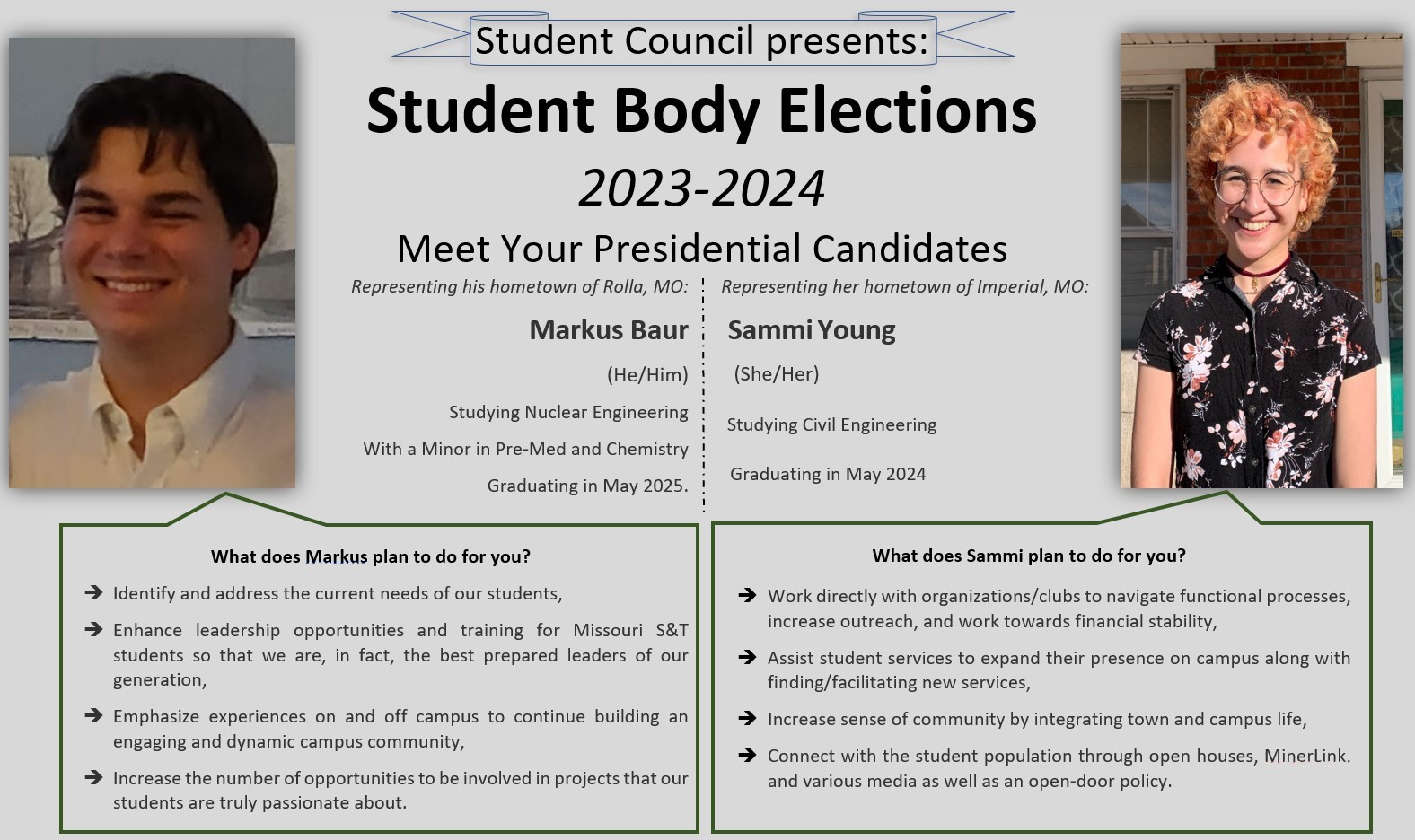 Constitution Revisions
Department Seats
Student Interest Forms

Student Interest Forms 
Collecting data, if want to communiate through department representative in the future
On all National Election Days, teachers exercise a leniency policy

A policy similar to that of the Career fair

Please reach out to me to provide any help on what would look best
Agenda
IV.	Campus Reports
	C.	Council of Graduate Students
		M. Twarakavi 
	(No report)
Agenda
V. Reports of Standing Committees
	A.	Campus Curricula		P. DeWitt
Campaigns, Revisions, Membership Potential

Student Council Presidential Candidates
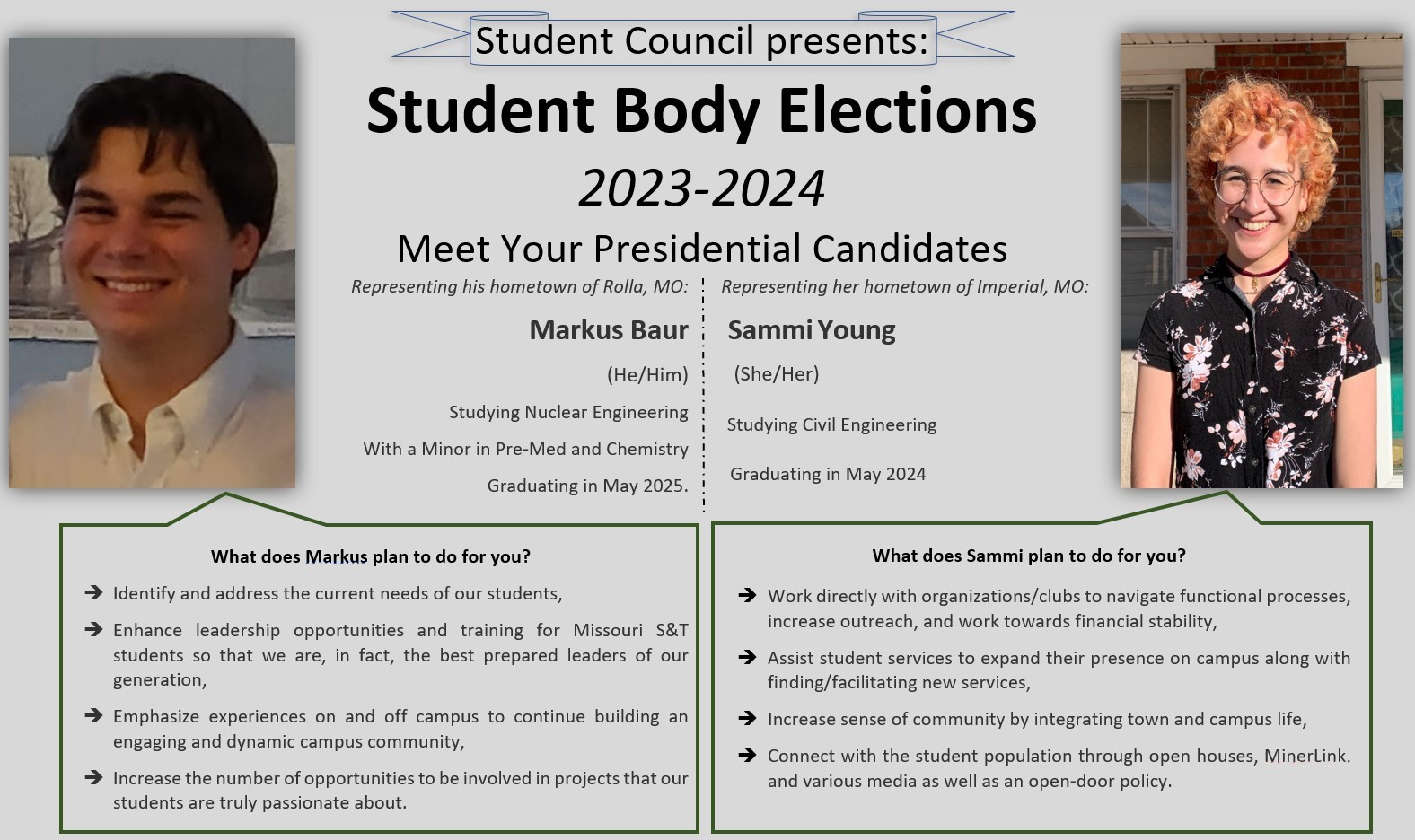 Constitution Revisions
Department Seats
Student Interest Forms

Student Interest Forms 
Collecting data, if want to communicate through department representative in the future
On all National Election Days, teachers exercise a leniency policy

A policy similar to that of the Career fair

Please reach out to me to provide any help on what would look best
Campus Curricula Committee Report 
February 16, 2023
CCC Meeting		- January 26, 2023

Total Committee Activity
14 Course Change Requests (CC Forms)
2 Program Change Forms (PC Forms)
2 Experimental Course Requests (EC Forms)
‹#›
Campus Curricula Committee Report 
February 16, 2023
Course Changes (CC) Requested
File: 4924	EDUC 4320 : Assessment and Evaluation in Special Education
File: 4926	EDUC 4325 : Language Development for Exceptional Learners
File: 4925	EDUC 4330 : Collaborative Consultation in Special Education
File: 4927	EDUC 4600 : Learning Problems in Math
File: 4908	EDUC 5150 : Teacher Leadership within Educational System
File: 4909	EDUC 5220 : Instructional Coaching and Mentoring
File: 4910	EDUC 5225 : Curriculum Development and Assessment
File: 4911	EDUC 5330 : Community-Based Participatory Action Research
File: 1704.1	ENGLISH 1110 : English As A Second Language-I
File: 1805.1	ENGLISH 3222 : American Romanticism
File: 4913	ENGLISH 5110 : English as a Second Language
File: 4272.11	HISTORY 4551 : Chicago: Architecture, Technology, Culture
File: 4359.12	PSYCH 6602 : Organizational Development & Employee Perspectives
File: 1807.6	TCH COM 4410 : Theory and Practice of Technical Communication
‹#›
Campus Curricula Committee Report 
February 16, 2023
Program Changes (PC) Requested

File: 382.15	ENV SCI-BS : Environmental Sciences BS
File: 391	PROPOSED : Undergraduate Certificate in Education of Young Children
‹#›
Campus Curricula Committee Report 
February 16, 2023
For Informational Purposes; No Senate Approval Required
Experimental Course (EC) Requested
File: 4928	ALP 2001.003 : The Global Village
File: 4906	FRENCH 3001.002 : Sci-Fi, Steampunk, Space Operas, & the French-Speaking World
‹#›
Campus Curricula Committee Report 
February 16, 2023
Curriculum committee moves for FS to approve the 14 CC and 2 PC form actions.

Discussion: Questions or comments?
‹#›
Agenda
V. Reports of Standing Committees
	B.	Administrative Review		K. Erickson
Administrative Review Committee
2022-2023 Members

Kelvin Erickson, Chair
Kelly Homan
Bih-Ru Lea
Kelly Liu
[Speaker Notes: The chair was decided on Sept. 8.]
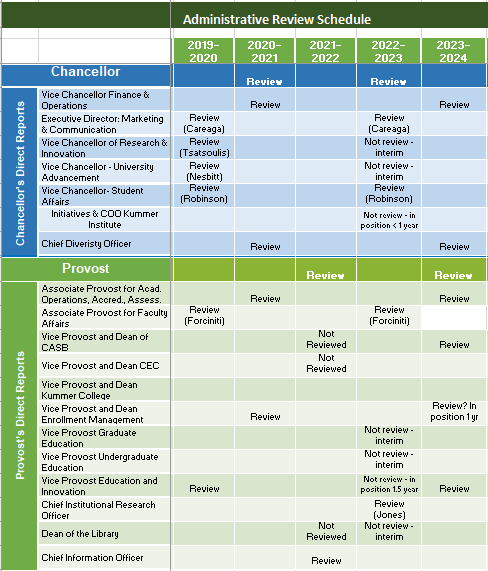 Administrative Review 
Schedule
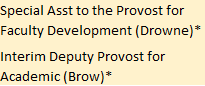 *-Positions not to review
[Speaker Notes: Administrative review schedule. 10 positions are possible for review this year, 2022-2023.]
Administrative Review Committee
Positions approved for review
Chancellor
Assistant Vice Chancellor of Marketing & Communication
Vice Chancellor – Student Affairs
Associate Provost for Faculty Affairs
Chief Institutional Research Officer
Position removed
Assistant Vice Chancellor of Marketing & Communication – plans to retire at end of 2023
[Speaker Notes: Andy Careaga indicated his plans to retire. The committee agreed to remove him from the list. A review would be moot.]
Administrative Review Committee
Tentative timeline and process
[Speaker Notes: Tentative review schedule.]
Administrative Review Committee
Questionnaire for Chancellor
1.	Provides strong leadership for the development of Missouri University of Science and Technology
Effectively provides leadership to all areas of the university
Effectively encourages balance between the research, teaching and service missions of the university
Effectively recruits and retains talented faculty, students, and staff
Effectively promotes philanthropy to benefit all parts of the university
Effectively develops relationships with government entities, including local, state, and federal
 
Scale:   Strongly Agree, Agree, Disagree, Strongly Disagree, Insufficient Information/Unsure
Administrative Review Committee
Questionnaire for Chancellor (contd.)
2.	 Provides strong leadership that
Effectively enhances shared governance
Effectively developed well thought out strategic goals
Effectively enhances the development and success of all S&T students
Effectively enhances the development and success of all S&T faculty   
Scale:   Strongly Agree, Agree, Disagree, Strongly Disagree, Insufficient Information/Unsure
Administrative Review Committee
Questionnaire for Chancellor (contd.)
3.	Provides support for all areas of the university
Effectively seeks out opinions of campus members, including faculty, staff, and students 
Effectively develops relationships with diverse stakeholders and alumni for financial advantages, as well as the enhancement of the campus
Scale:   Strongly Agree, Agree, Disagree, Strongly Disagree, Insufficient Information/Unsure
Overall Assessment
Chancellor Mohammad Dehghani should be retained in the position as Chancellor of Missouri University of Science and Technology.

 Yes                       No
[Speaker Notes: All questionnaires contain the last question, “Should this person be retained in the position…”]
Administrative Review Committee
Questionnaire for Vice-Chancellor – Student Affairs
Provides effective leadership and support programs, services, and initiatives delivered by the Office of Student Affairs that includes: 
Athletics and Recreation
Career Opportunities and Employer Relations (COER)
Havener and Hospitality Services (incl. dining services, bookstore)
Residential Life
Student Accessibility and Testing

Scale:   Strongly Agree, Agree, Disagree, Strongly Disagree, Insufficient Information/Unsure
Administrative Review Committee
Questionnaire for Vice-Chancellor – Student Affairs (contd.)
Provides effective leadership (contd.): 
Student Health Services
Student Involvement (incl. Leach Theatre & student organizations)
Student Support and Community Standards (care mgmt. & conduct)
Student Well-Being (incl. counseling services)
Vice-Chancellor for Student Affairs Office(incl. Dean of Students, UCARE, Parent & Family Relations, and the Career Development Council)

Scale:   Strongly Agree, Agree, Disagree, Strongly Disagree, Insufficient Information/Unsure
Administrative Review Committee
Questionnaire for Vice-Chancellor – Student Affairs (contd.)
Establishes and maintains collaborative relationships with the academic units, college deans, students, staff, faculty, and external constituents to develop and promote initiatives to promote student access, retention, and success.
Effectively ensures compliance with policies, procedures, and regulations related to student success.
Scale:   Strongly Agree, Agree, Disagree, Strongly Disagree, Insufficient Information/Unsure
Administrative Review Committee
Questionnaire for Associate Provost for Faculty Affairs
Effectively facilitates the campus TT/NTT faculty promotion and tenure process and procedures among constituents.
  
Effectively facilitates, coordinates, and manages faculty workload adjustments, myVITA, post-tenure review, and faculty inquiries.
  
Effectively facilitates and coordinates processes of nomination, selection, and recognition of faculty external awards and Curators’ Distinguished Professors.
 
Scale:   Strongly Agree, Agree, Disagree, Strongly Disagree, Insufficient Information/Unsure
Administrative Review Committee
Questionnaire for Assoc Provost for Faculty Affairs (contd.)
Effectively facilitates Title IX cases and campus committees involving faculty.
 
Effectively interacts and communicates with faculty, staff, Committee members, and other on- and off-campus constituents in a collegial manner. 

Scale:   Strongly Agree, Agree, Disagree, Strongly Disagree, Insufficient Information/Unsure
Administrative Review Committee
Questionnaire for Chief Institutional Research Officer
Effectively develops and implements strategies to assess and continuously improve the overall quality and effectiveness of campus programs and services.
 
Effectively designs, develops, and maintains dashboards and reports for the institution and the public.
 
Effectively collects, analyzes, interprets, and presents institutional data with appropriate recommendations those that need the data.
 
Scale:   Strongly Agree, Agree, Disagree, Strongly Disagree, Insufficient Information/Unsure
Administrative Review Committee
Questionnaire for Chief Inst. Research Officer (contd.)
Effectively leads the collection, analysis, and timely submission of institutional data requested by accreditation and ranking agencies.
 
Effectively responds to routine and ad hoc requests for data and information from faculty and staff. 
  
Effectively interacts and communicates with faculty, staff, Committee members, and other on- and off-campus constituents in a collegial manner. 

Scale:   Strongly Agree, Agree, Disagree, Strongly Disagree, Insufficient Information/Unsure
Agenda
V. Reports of Standing Committees
	C.	Budgetary Affairs		M. Fitch
Budgetary Affairs Committee
Feb 16, 2023
Referrals
TEC 🡪 Dep’t of Education
Continuing referrals:
Current and next FY budget
Report on the “big picture balance sheet”
TEC to Department of Education
Chancellor’s Memorandum No. II-18 includes Budgetary Affairs Committee review and recommendation. 
After BAC, 
Campus Curricula Committee, 
Faculty Senate
Financial impact = one-time costs to change ‘letterhead’ and signs 
Dean Boroujerdi:  “…new roof and office renovations.  They would need to replace all of their signage anyway because of the construction”
Dean Boroujerdi:  “TEC’s department budget should cover the cost and the Dean’s office will help as needed.”
BAC recommendation is support as an insignificant financial impact
Budget
Current FY budget
Financial aid (discount) better than expected, not all of $1 million contingency gone, but concern over grad student loss at end of CY
High turnover and long-time unfilled (“extended fill rates”) for many staff positions
Next year (FY 2024)
State appropriation 
7% increase, maybe (Gov) = $3.9 MM
(We are not state employees in that way, don’t get excited)
Tuition:
Enrollment projection: +67 freshman, net -58 undergrads, +142 grad students
Tuition model change to tiers, designed as net zero change
But inflation may drive tuition increase
Buildings:
$25 MM for ERL, Schrenk, and extend geothermal to Parker, Norwood, and Harris
Budget timeline
Now: keep track of 
state budget bills, department budget building, and 
enrollment projections [A&R days = registered 4 Feb, 4 Mar, 1 Apr, 15 Apr, 9 Jun, 14 Aug], have vague guesstimate of budget changes
Mid-May:  State budget signed, appropriation known, have fair guesstimate
Mid to late May:  Enrollment (tuition) estimate set 🡪 budget values set
June:  Salary guidelines released
Late June:  Curators approve budget
July 1: start Fiscal Year
Sept 1: start salary year for academic employees
General Revenue Budget
Tuition variance:
- 1.6 MM UG 
+ 1.9 MM Grad
- 1.1 MM distance
+ 1.2 MM contingency
+0.4 MM maybe (Spring melt)
General Revenue Budget
Enrollment: -58 UG, +142 grad
I hope discount rate declining
7% increase
Blank = covers $1 MM tuition shortfall
+7.6 million w/o tuition increase
General Revenue Budget: costs
+$7.6 million why not?
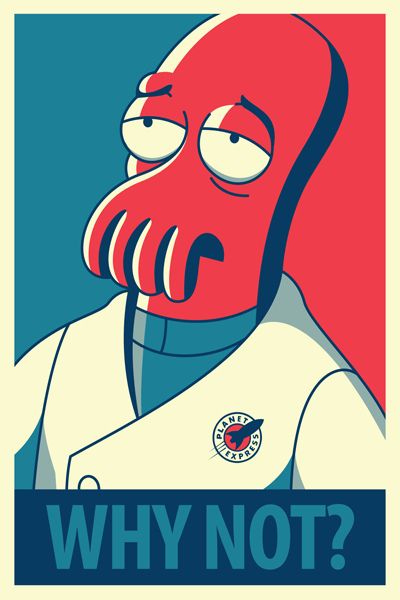 6% raise = budget net ~0
But: Enrollment Mgt ↑,
Annual Giving reincarnation.
…and new hires?
[2022 Inflation 6.5%]
Guessed increases:
Maintenance 	+500k
Utilities		+500k
Insurance, etc.	+250k
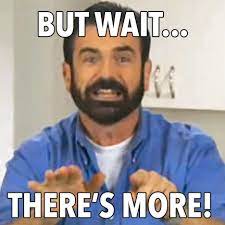 All Funds Budget
$355 MM enterprise, but BAC shows $149 MM?
All Funds Budget
General Revenue Budget = Operations , $194 MM FY 23
What BAC shows each report
Flexible
Don’t you show $149 MM?  Yes, $41 MM discount shown as expenditure
All Funds Budget
Tuition (net)
$82.6 MM
State
$55.9 MM
Endowments, 
Investments
$3.4 MM
F&A
$7.3 MM
General Operating
(spend at will)
Goal: $1 MM 
contingency unspent
Sales,
Services
$1.0 MM
Other Costs
$39.1 MM
S&W + Benefits
$107.8 MM
All Funds Budget
General Revenue Budget = Operations , $194 MM FY 23
What BAC shows each report
Flexible
Don’t you show $149 MM?  Yes, $41 MM discount shown as expenditure
Continuing Education (not online; summer camps, training, IEP, child dev’t ctr); Service Operations (like telephones and facilities charges to dep’ts)
Small: $0.6 MM revenue, $1.4 MM expenditures (But $5.0 MM S&W)
Transfers: Ft Wood $385k (pay for classes there)+ Housing M&R $839k [from Housing to here, for dorm staffing]
Internal chargebacks: $5.8 MM of facilities and telecom, paid by other dep’ts to here
All Funds Budget
All Funds Budget
General Revenue Budget = Operations , $194 MM FY 23
What BAC shows each report
Flexible
Don’t you show $149 MM?  Yes, $41 MM discount shown as expenditure
Continuing Education
Small: $0.6 MM revenue, $1.4 MM expenditures (But $5.0 MM S&W)
Other weirdness
Auxiliary Operations = Dorms and Food and Parking
Pays for self ($21.8 MM, “yellow”)
Transfers $1.5 MM to general revenue
Tuition (net)
$82.6 MM
State
$55.9 MM
Endowments, 
Investments
$3.4 MM
F&A
$7.3 MM
General Operating
(spend at will)
Goal: $1 MM 
contingency unspent
Sales,
Services
$1.0 MM
Other Costs
$39.1 MM
Transfer
$1.5 MM
S&W + Benefits
$107.8 MM
Auxiliary
(Dorms, food, parking)
Future costs
$3.8 MM
Sales,
Services
$21.0 MM
Pay bonds/debt
$3.2 MM
S&W + Benefits
$4.4 MM
Other
$8.2 MM
All Funds Budget
All Funds Budget
Gifts, Endowment, and Restricted State Appropriations (RSA)
Funds are earmarked for specific costs, “red” money
Kummer Foundation = $17 MM
S&W + benefits , $5.8 MM by KI, rest endowed faculty and similar
All Funds Budget
All Funds Budget
Gifts, Endowment, and Restricted State Appropriations (RSA)
Funds are earmarked for specific costs, “red” money
Kummer Foundation = $17 MM
S&W + benefits , $5.8 MM by KI, rest endowed faculty and similar
Contracts
Funds spent as specified, “deep red”
Pell $6.3 MM + Federal scholarships $5 MM = $11.3 MM
Research grants = contracts, $39.5 MM
F&A = $7.29 MM negative revenue sent to general revenue
All Funds Budget
Tuition (net)
$82.6 MM
State
$55.9 MM
Pell, etc.
$11.3 MM
Research
$39.5 MM
Pell, etc.
$11.3 MM
Endowments, 
Investments
$3.4 MM
F&A
$7.3 MM
General Operating
(spend at will)
Goal: $1 MM 
contingency unspent
Grants & Contracts
(spend as contracted)
Research
~$31.2 MM
Sales,
Services
$1.0 MM
Other Costs
$39.1 MM
Transfer
$1.5 MM
S&W + Benefits
$107.8 MM
Auxiliary
(Dorms, food, parking)
Future costs
$3.8 MM
Sales,
Services
$21.0 MM
Pay bonds/debt
$3.2 MM
S&W + Benefits
$4.4 MM
Other
$8.2 MM
All Funds Budget
The ‘Investment Portfolio’ columns
Endowment
Not Kummer Foundation, a separate corporation
Gifts for endowed whatevers
Income from investments to be reinvested
Income for use is in “Endowments and Investments” row
All Funds Budget
All Funds Budget
The ‘Investment Portfolio’ columns
Plant Funds
Your house has value, so does ours
Revenue: $ spent on buildings and $ on deposit for buildings
Nutty: get $10.2 MM for parking garage, revenue = $10.2 MM, when spend $10.2 MM, value is $10.2 MM, revenue = $10.2 MM
Expenditures: maintenance and depreciation
Transfers are bond payments and ‘savings’
Example: 
Auxiliaries transfers $3.2 MM debt service, plant fund pays that debt
Auxiliaries also transfers $3.85 MM of future commitments
All Funds Budget
Tuition (net)
$82.6 MM
State
$55.9 MM
Pell, etc.
$11.3 MM
Research
$39.5 MM
Pell, etc.
$11.3 MM
Endowments, 
Investments
$3.4 MM
F&A
$7.3 MM
General Operating
(spend at will)
Goal: $1 MM 
contingency unspent
Grants & Contracts
(spend as contracted)
Research
~$31.2 MM
Sales,
Services
$1.0 MM
Other Costs
$39.1 MM
Pay bonds/debt + future costs
$1.0 MM
Pay bonds/debt + future costs
$7.2 MM
Transfer
$1.5 MM
S&W + Benefits
$107.8 MM
Buildings

$400? MM
Auxiliary
(Dorms, food, parking)
Future costs
$3.8 MM
Sales,
Services
$21.0 MM
Pay bonds/debt
$3.2 MM
S&W + Benefits
$4.4 MM
Other
$8.2 MM
Depreciation
$11? MM
All Funds Budget
The ‘Investment Portfolio’ columns
Endowment
Not Kummer Foundation, a separate corporation
Gifts for endowed whatevers
Income from investments to be reinvested
Income for use is in “Endowments and Investments” row
All Funds Budget
Agenda
VII. 	Adjourn
‹#›